CloudLock (CASB)とは
シスコシステムズ合同会社
セキュリティ事業
コンサルティングシステムズエンジニア
國分 直晃
How CloudLock Helps Organizations Trust in the Cloud

Sales Engineering (SEVT)
October 2016
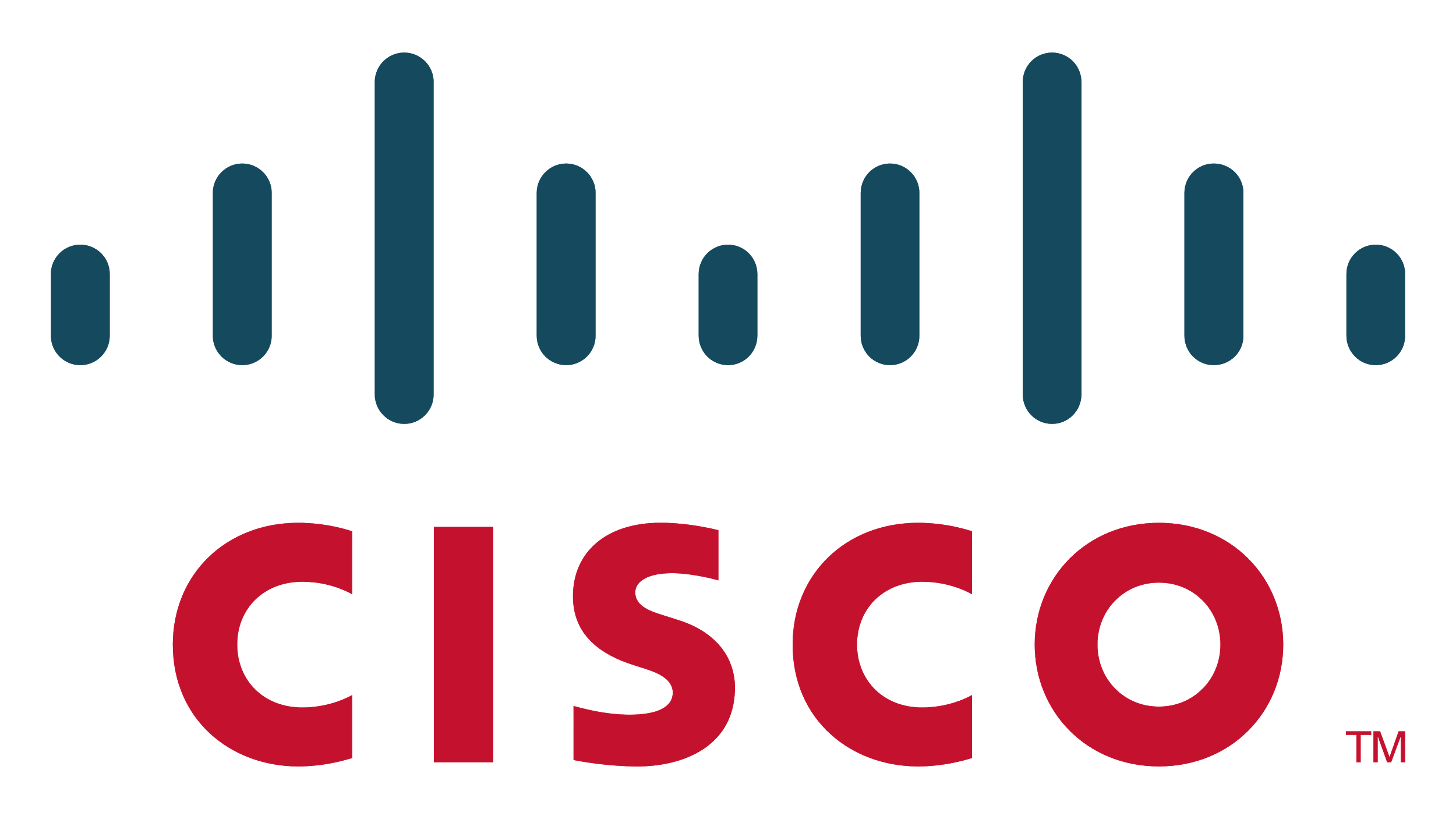 CloudLockとは?
社員数：約150名
2009年スタートアップ
IDF Israeli Defense intelligenceによって設立
API アプローチ によるクラウドアプリ監視のパイオニア
拠点はボストン
Waltham, MA
Tel Aviv R&D
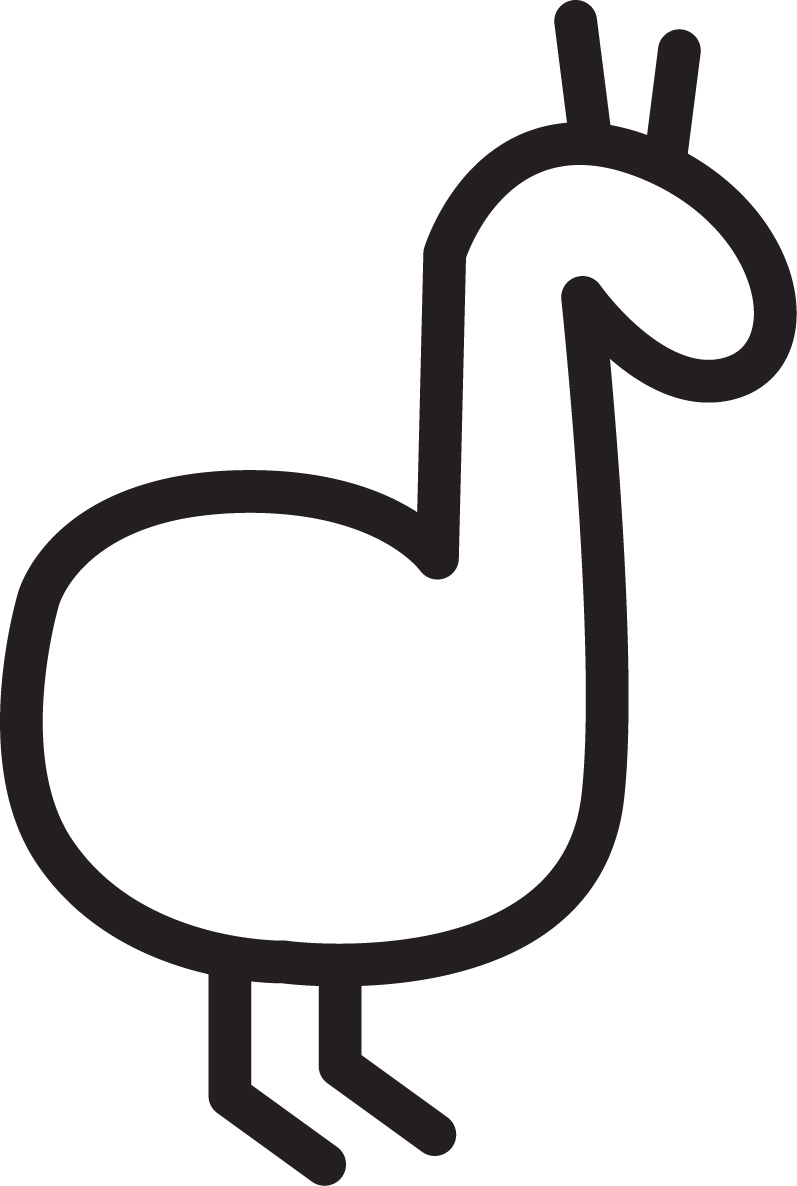 Chicken Llama
3つの “Why“
Why Now?
Why CloudLock?
Why do something?
SaaS, PaaS, IaaS向け
100% API CASB Platform, NGFWやWebゲートウェイのオーケストレーション,
CASB で最大の脅威　インテリジェンス(CyberLab)
CASB は、
お客様の責任範囲 クラウドサービスプロバイダの責任ではない
CASB は、Gartnerが定義する2016年
情報セキュリティで #1 Priority
CASBって何?
CASB は、クラウドアプリケーションやインフラストラクチャを保護するセキュリティソリューションです。
含まれるものは、SaaS (e.g., Salesforce.com, Google Apps, Office 365, Box, Dropbox, ServiceNow, Slack) や 
IaaS/PaaS (e.g., Amazon Web Services, Force.com) です。
ガートナーの市場定義： “Cloud Access Security Brokers (CASB)、クラウドサービスとモバイル利用の大幅な増加に起因するセキュリティギャップへの対処。　CASBは、Web application firewall (WAF), secure Web gateway (SWG), エンタープライズFirewallなどのセキュリティコントロールでは一般的に利用できない機能を提供する。 CASBは、同時に複数クラウドサービスのシングル ポイント オブ コントロールを提供する”。
データ
セキュリティ
見える化
（可視性）
コンプライアンス
脅威の予防
1
#
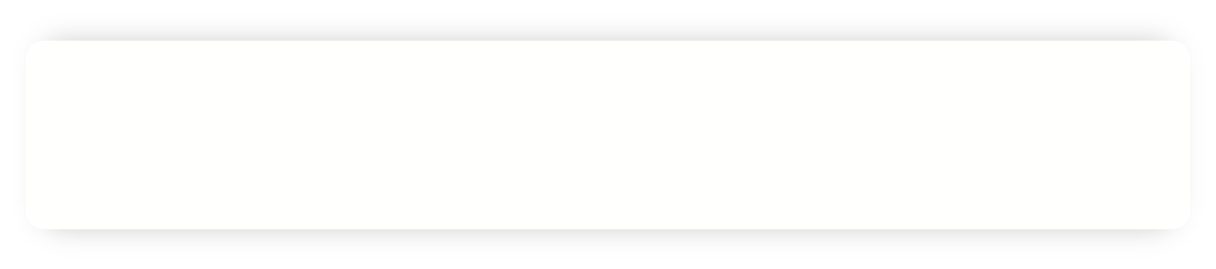 Technology for Information Security in 2016
CASB
Cloud Access Security Broker
Source: Gartner, 2016
CASB の市場浸透率は 2020 年までに 85 % に増加
2015 年のCASB の市場浸透率
5 %
2020 年の
CASB の市場浸透率
85 %
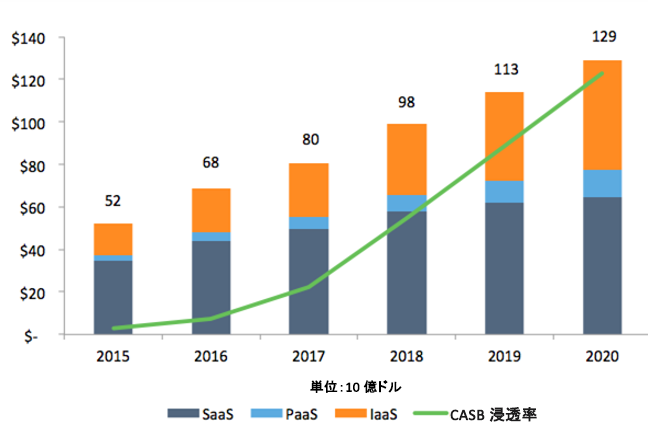 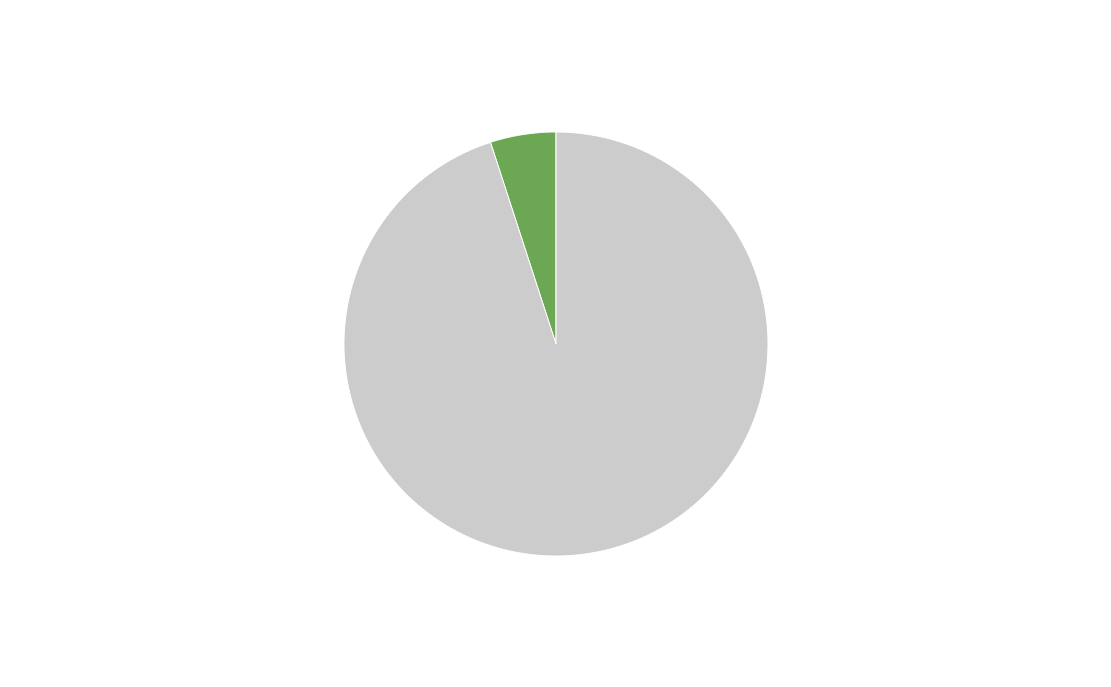 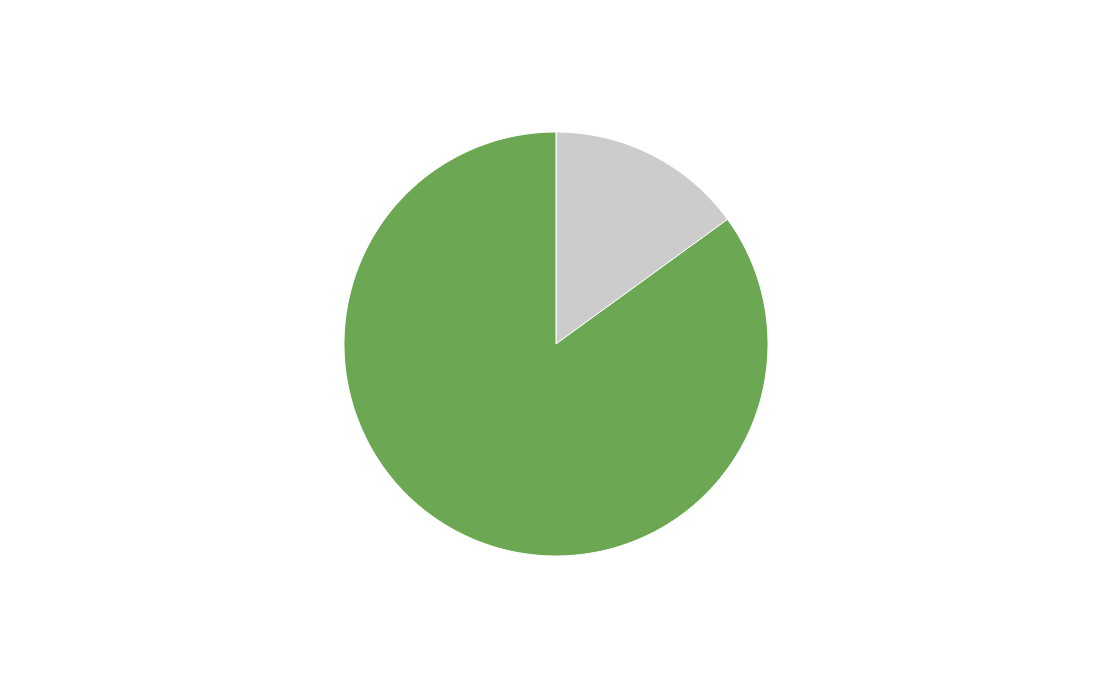 Source: 	Market Guide for Cloud Access Security Brokers (Gartner, Oct. 2015), CloudLock Estimates	“Forecast: Public Cloud Services, Worldwide, 2013-2019, 1Q15 Update” (Gartner, 2015)
Cloud Shared Responsibility  - SaaS/PaaS/IaaS
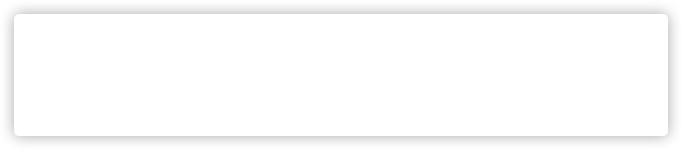 クラウドサービスプロバイダの責任
お客様の責任
*Gartner Research Paper: Mind the SaaS Security Gaps Published: 19 May 2016
クラウドサービスプロバイダの不十分なセキュリティ対策
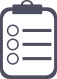 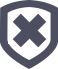 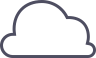 1
シングルプラットフォームのみ
少ない問題の解決
不足するセキュリティの専門と集中
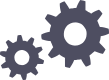 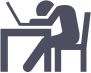 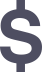 追加料金
インシデントマネージメントなし
弱い修復機能
お客様が保護したいもの
Users/Accounts
Data
Applications
クラウド アプリケーションで誰が何をしているか

アカウントの侵害をどのように検出するか

悪意のある内部関係者が情報を抜き出しているか
クラウド内に有害なデータや規制されたデータがあるか

ポリシー違反、データ漏えいをどのように検出するか

インシデント修復の自動化
アプリケーション利用とリスクをどのように監視するか

接続された3rdパーティアプリがあるか（シャドーIT）

どのように危険なアプリを取り消すか
CASB API アクセス (Cloud to Cloud)
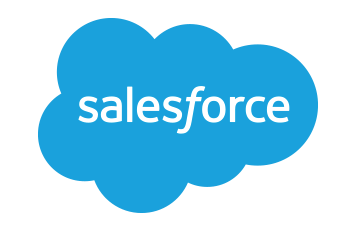 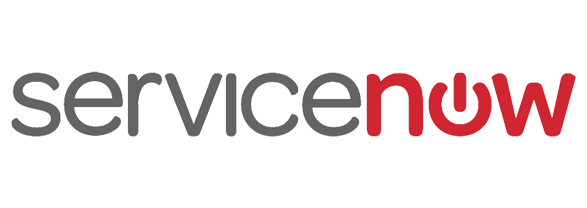 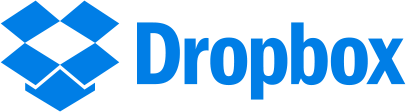 ADMIN
OAUTH
ACCESS
ADMIN
OAUTH
ACCESS
Public APIs
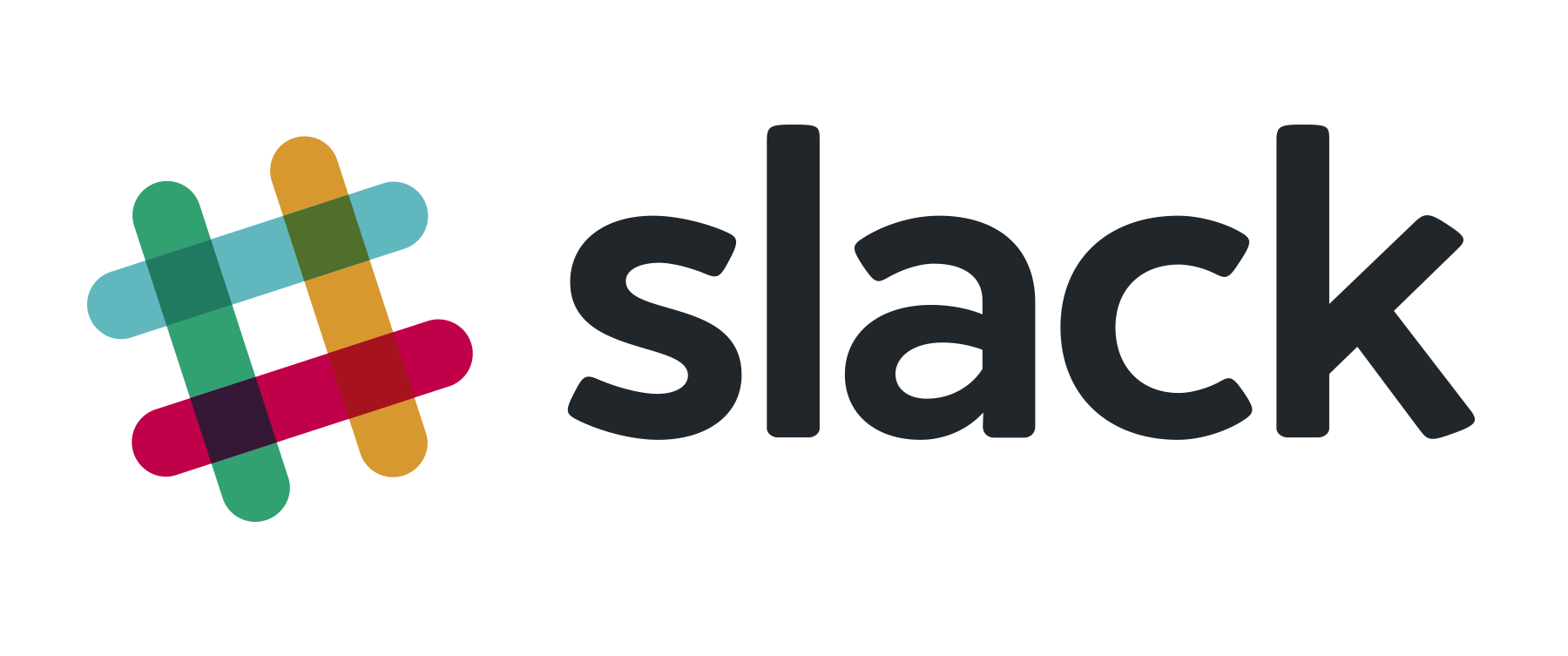 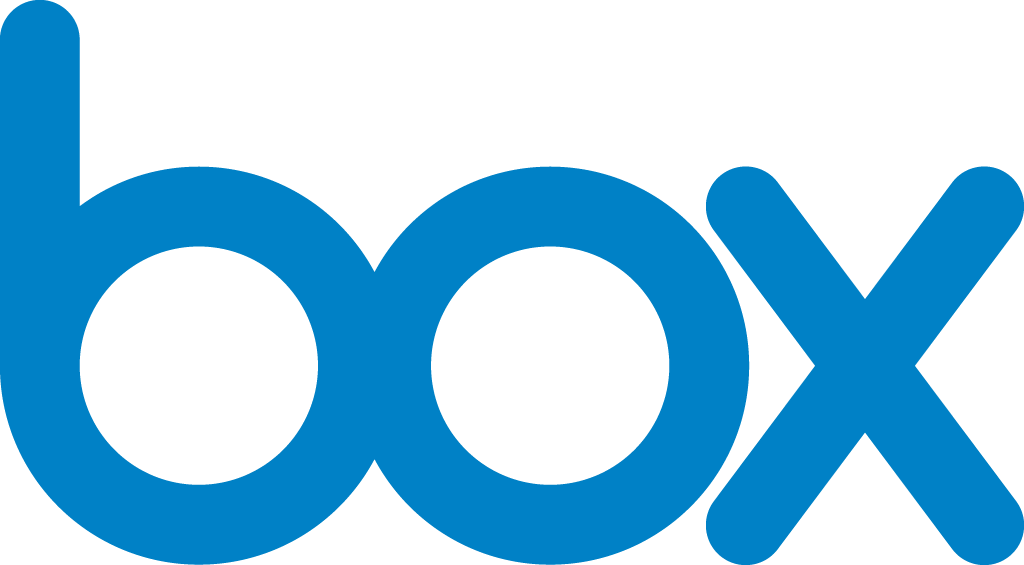 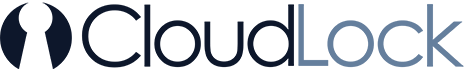 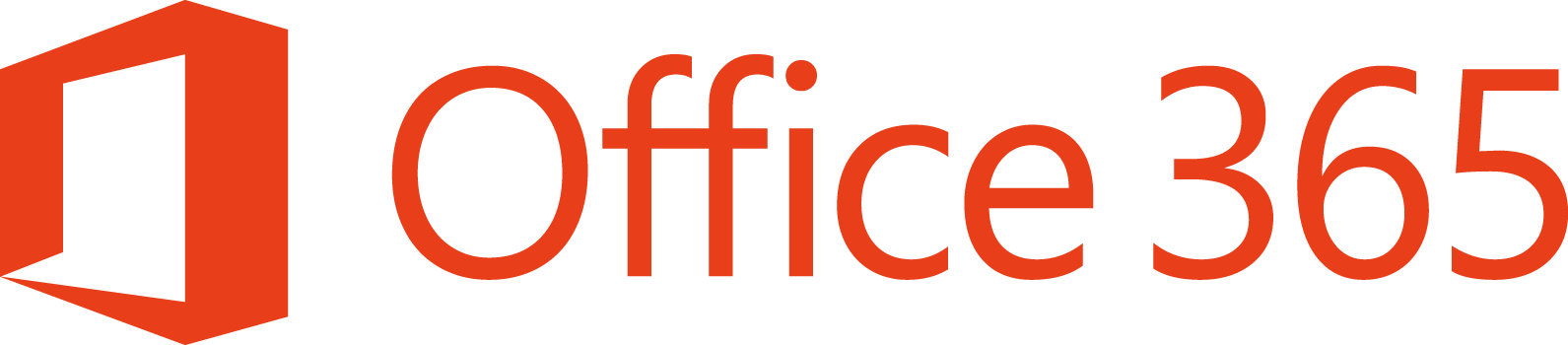 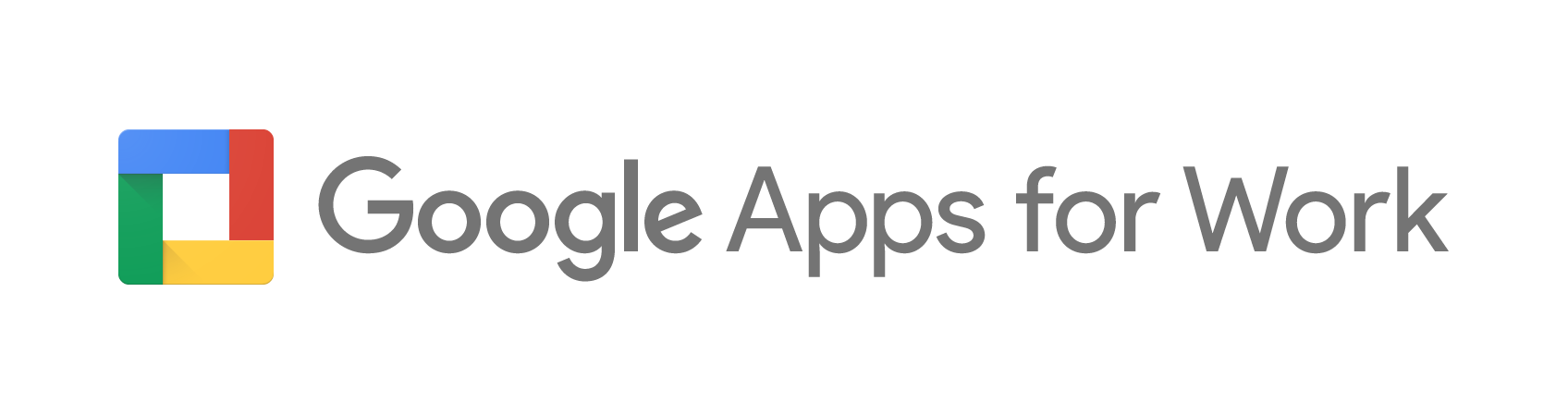 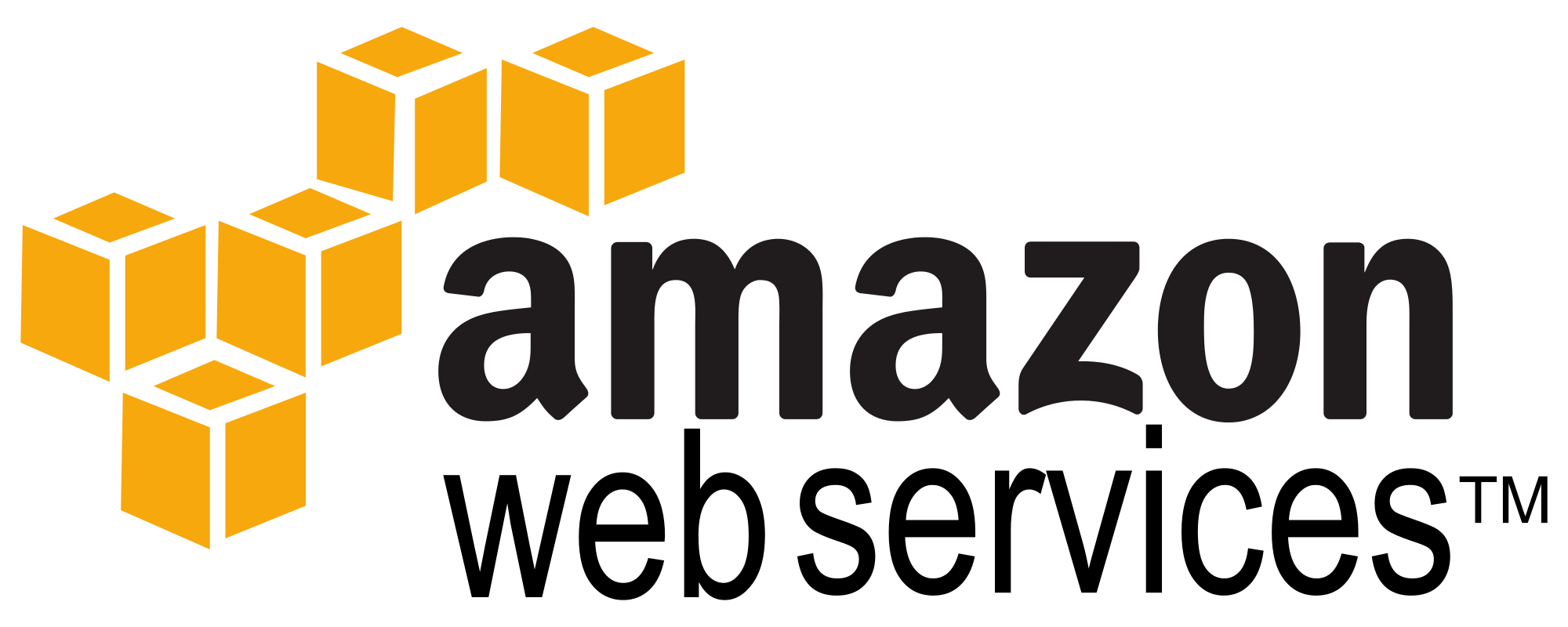 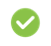 Authorized
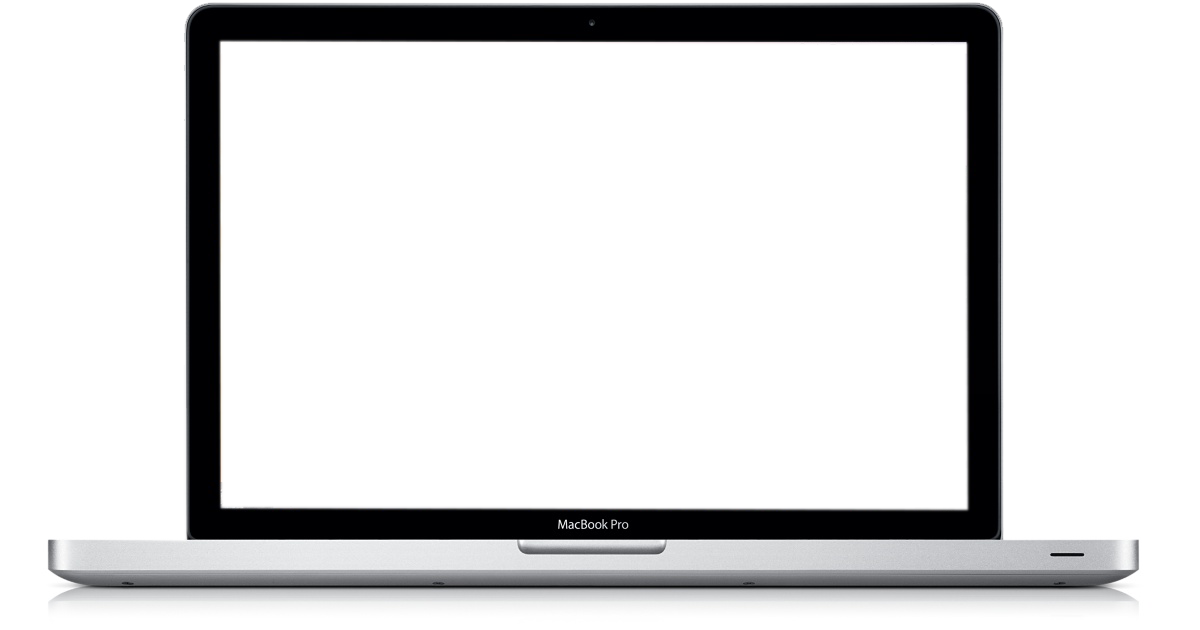 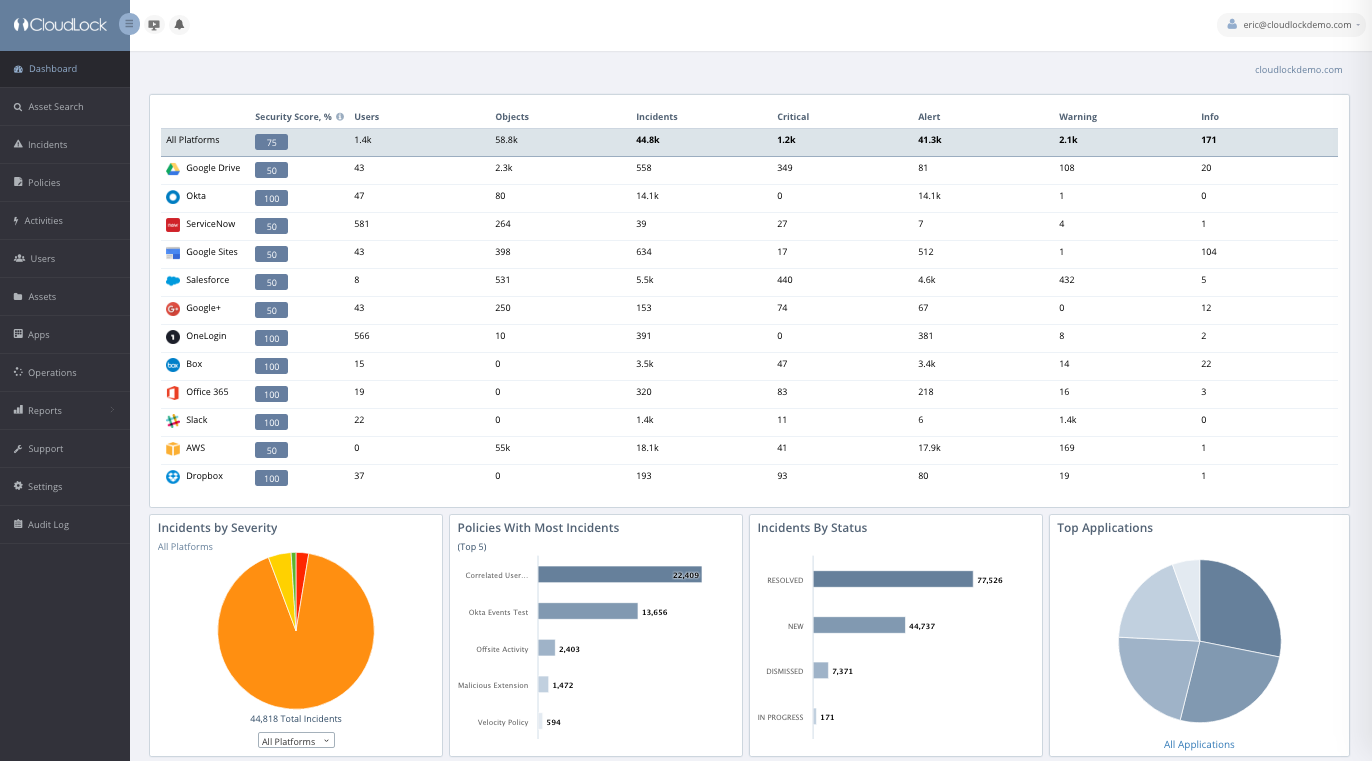 Cisco ASA
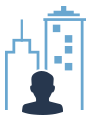 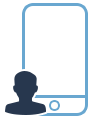 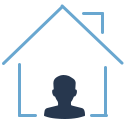 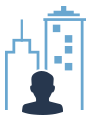 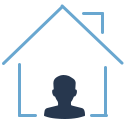 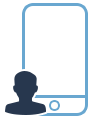 管理
ユーザ
管理
デバイス
管理
ネットワーク
管理されないユーザ
管理されない
デバイス
管理されないネットワーク
CloudLock Confidential
CloudLock CyberSecurity Fabric
IDaaS
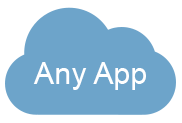 NGFW
Sandbox
SWG
EMM
DLP
DNS
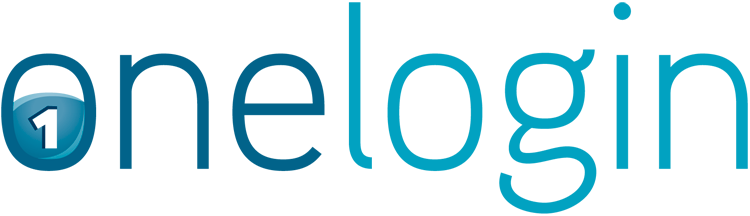 自家製 Apps
Enterprise
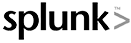 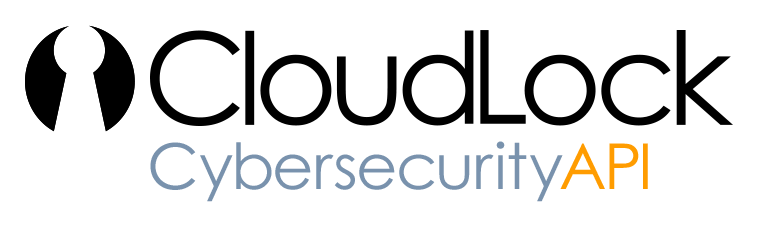 IT AppsISV Cloud Apps
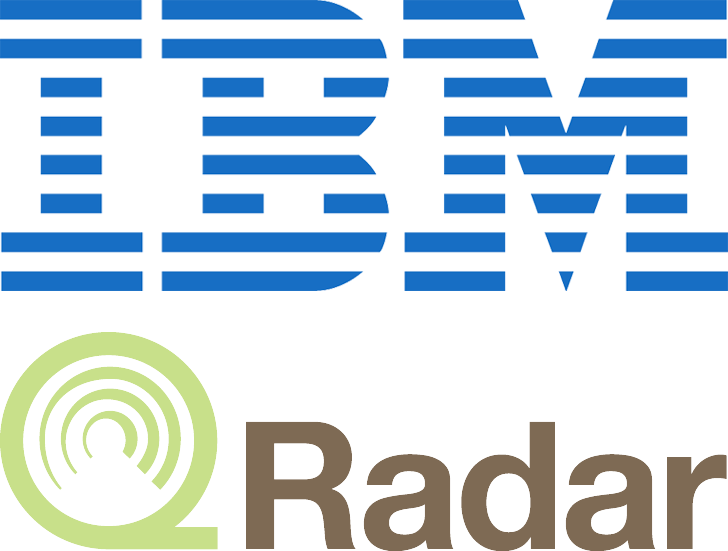 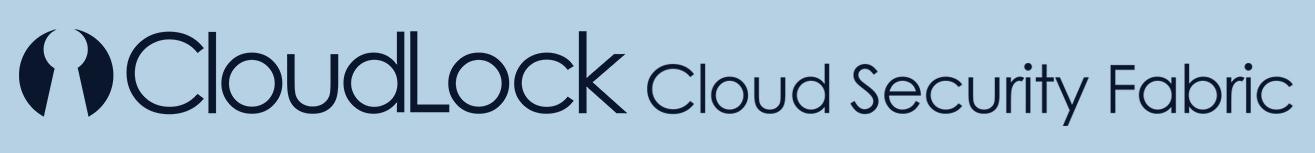 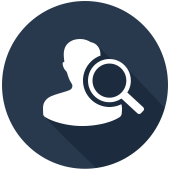 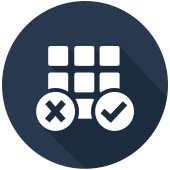 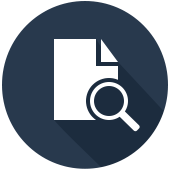 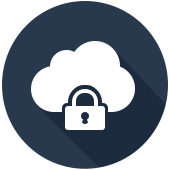 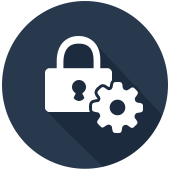 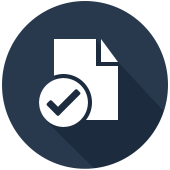 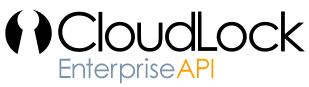 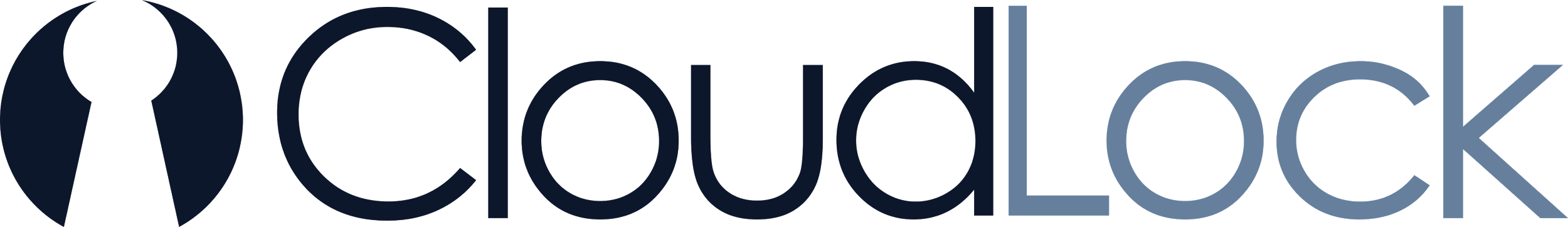 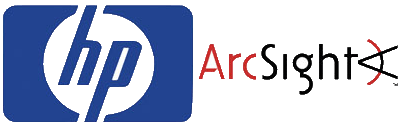 CyberDev APIs
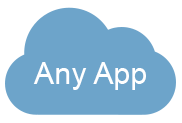 動作分析
アプリケーション
ファイアウォール
DLP
暗号化管理
構成
セキュリティ
一元化された
監査
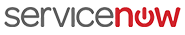 購入
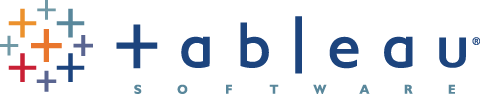 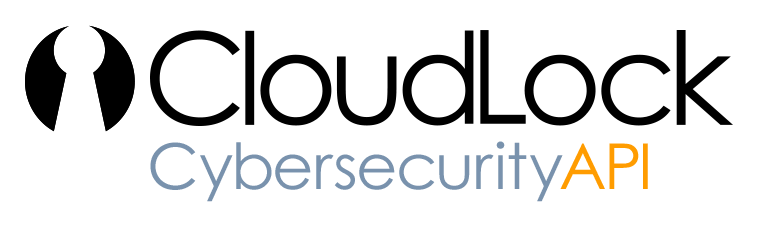 PaaS and IaaS
SaaS
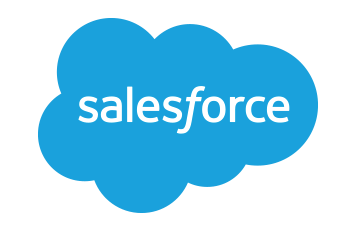 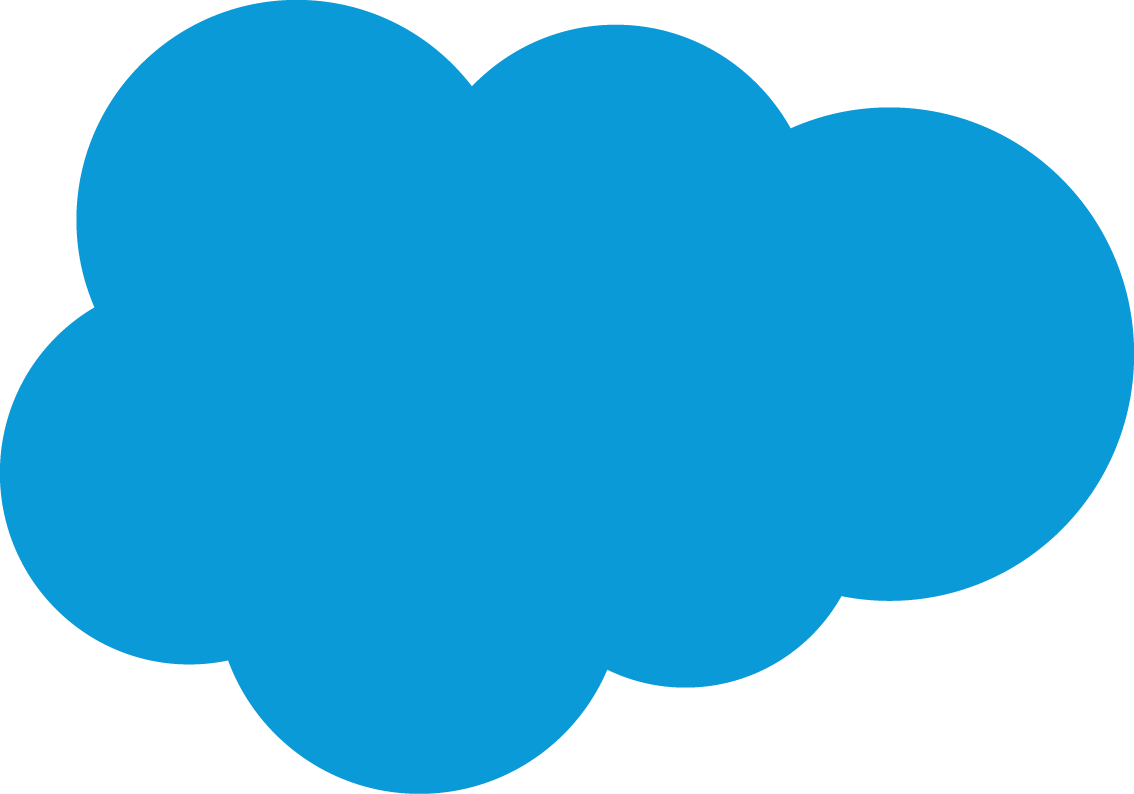 force.com
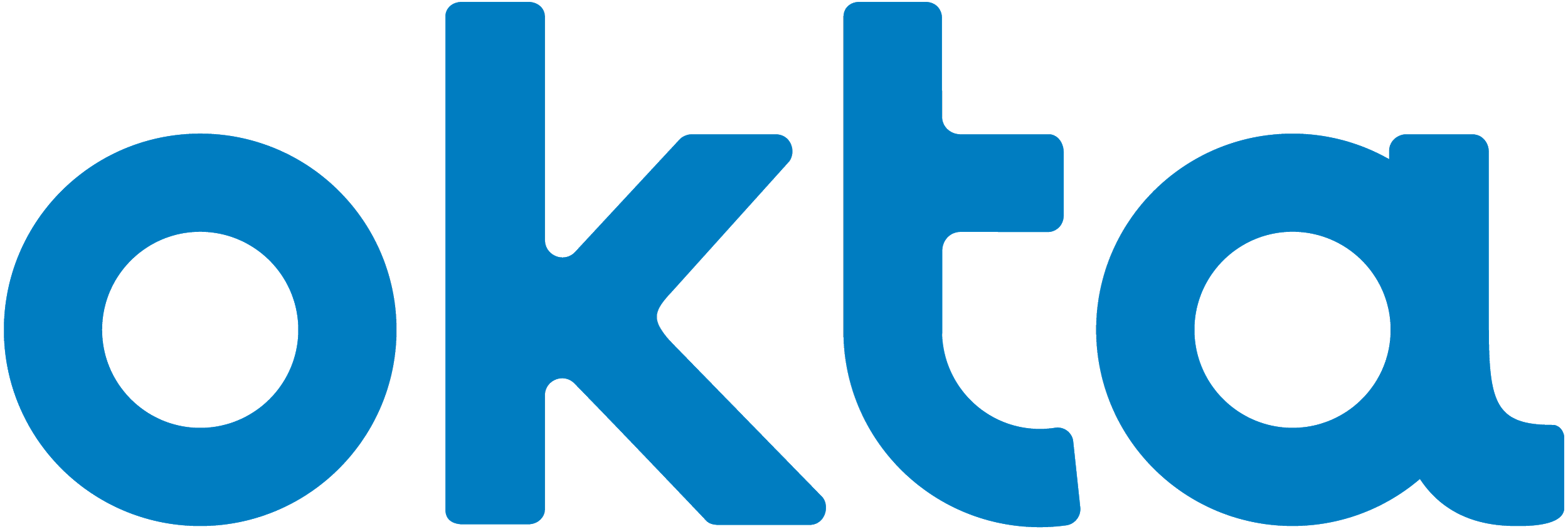 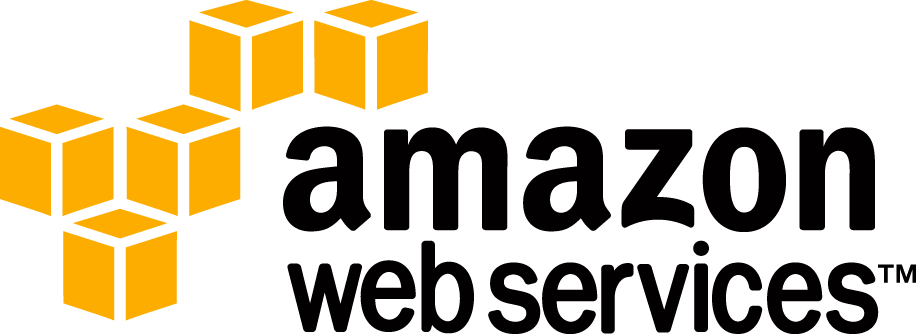 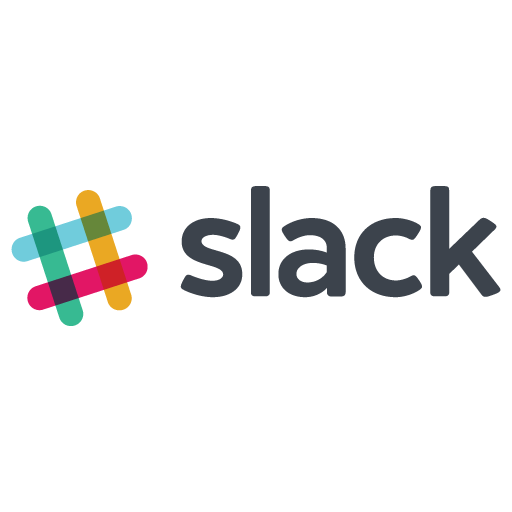 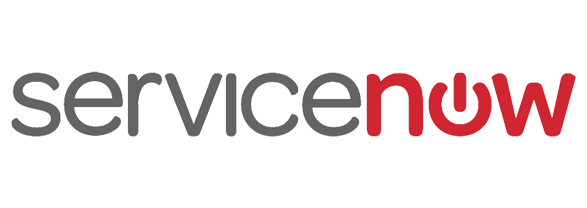 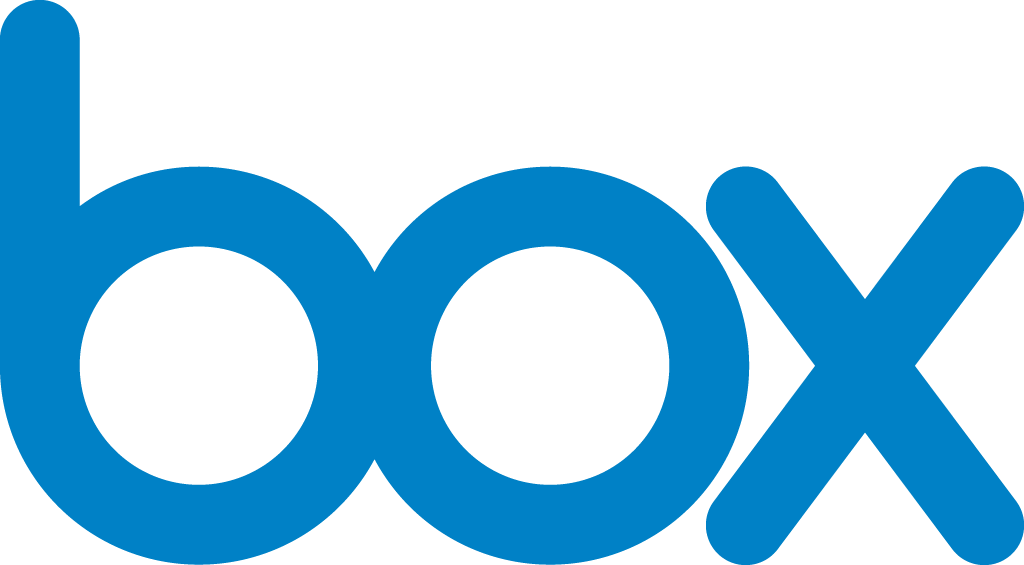 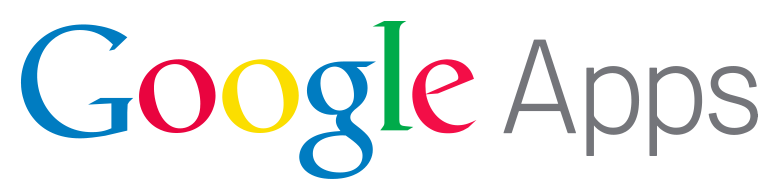 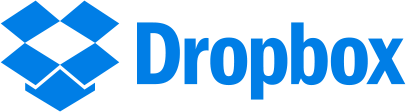 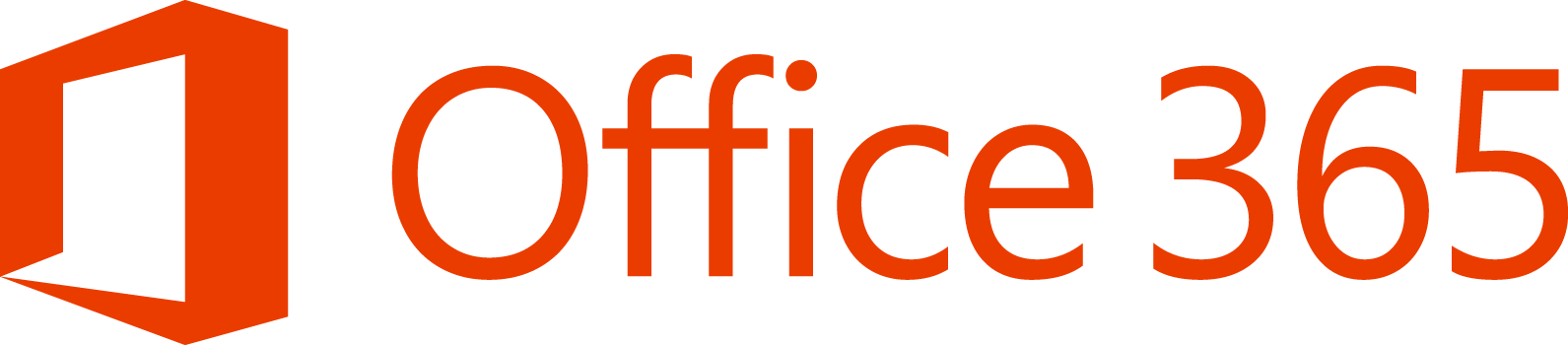 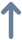 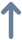 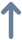 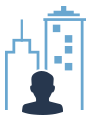 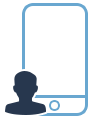 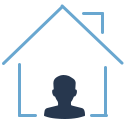 All End - Users
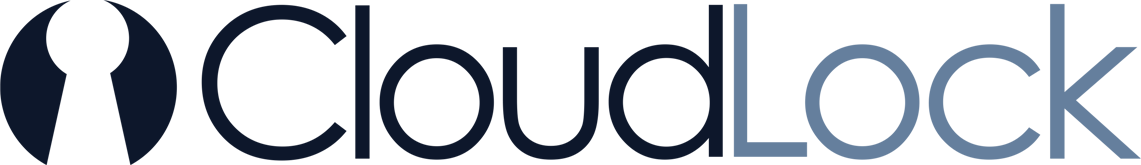 CloudLock Confidential
CloudLock プラットフォーム
SaaS 用 
CASB
IaaS/PaaS 用 CASB
クラウド セキュリティのオーケストレーション
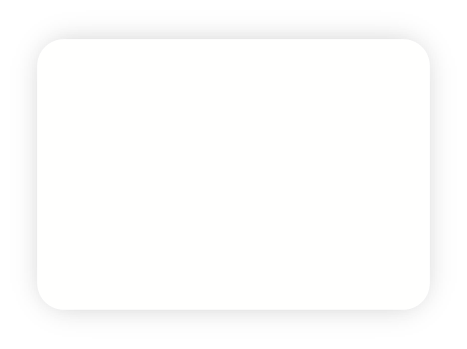 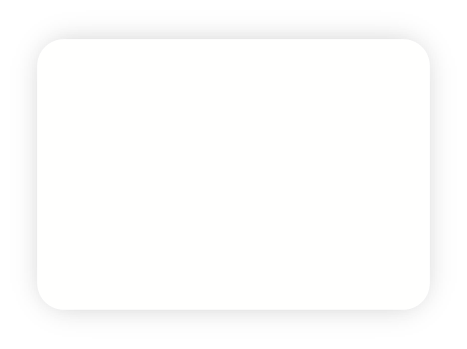 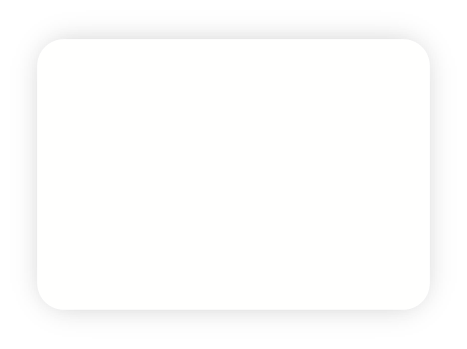 クラウドでの重要なインフラストラクチャ
の使用を保護する
セキュリティ ワークフローにクラウドを加える
クラウドでの 
ビジネス アプリケーションの使用を保護する
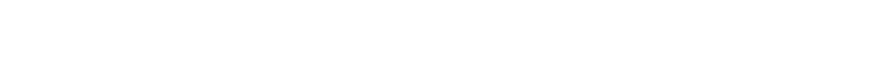 CloudLock プラットフォーム
CASB for SaaS
CASB for IaaS/PaaS
CASB Orchestrations
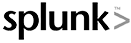 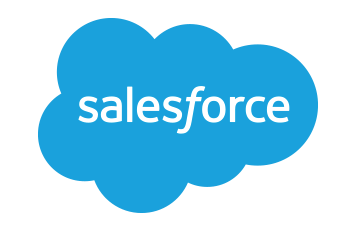 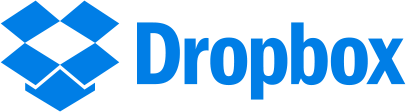 CASB for 
SaaS
CASB for IaaS/PaaS
Cloud Security Orchestration
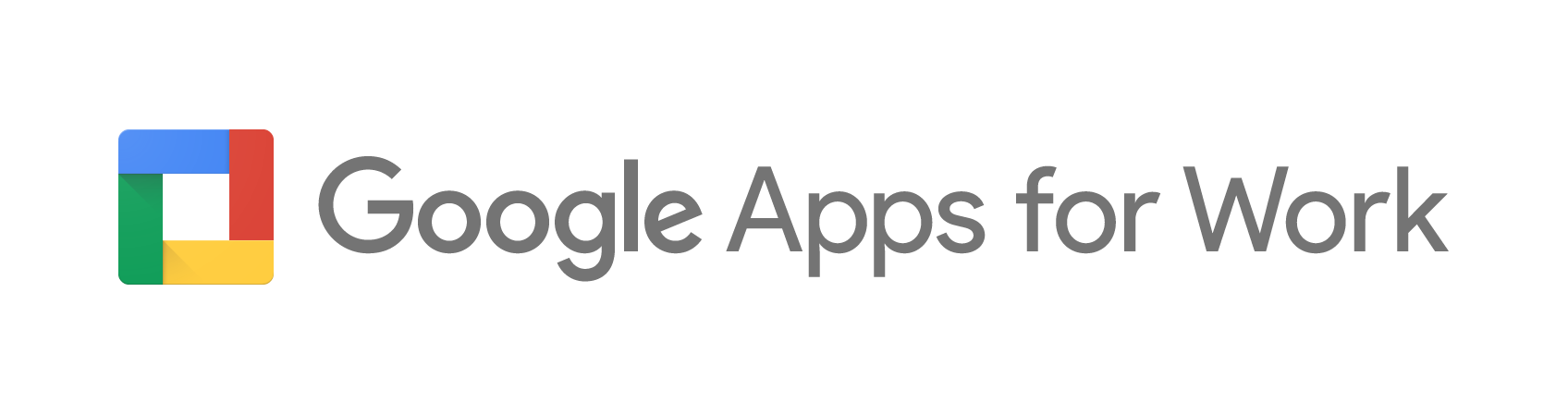 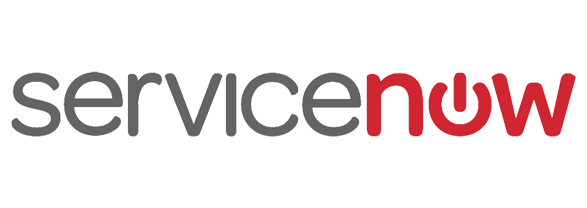 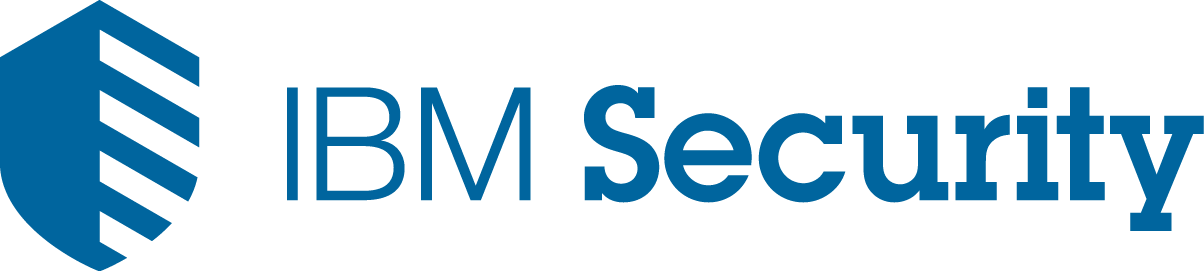 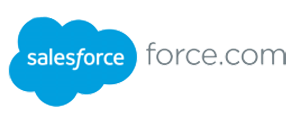 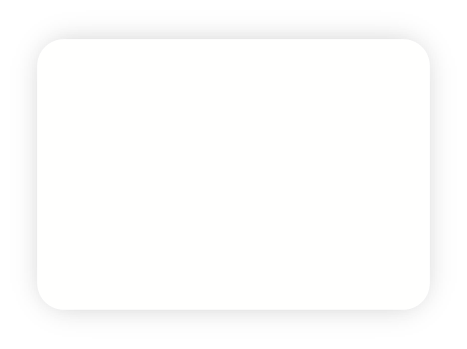 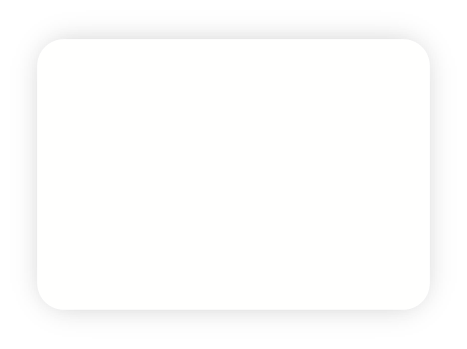 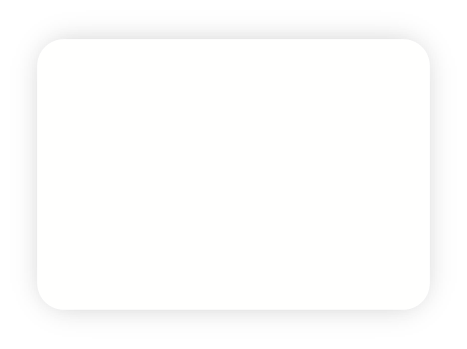 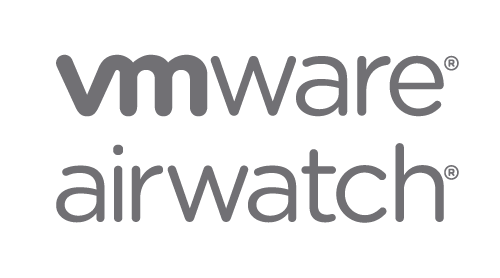 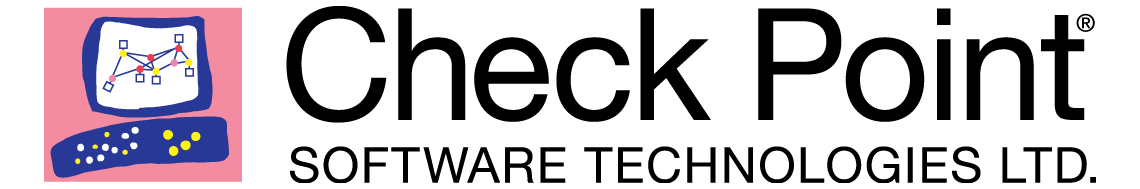 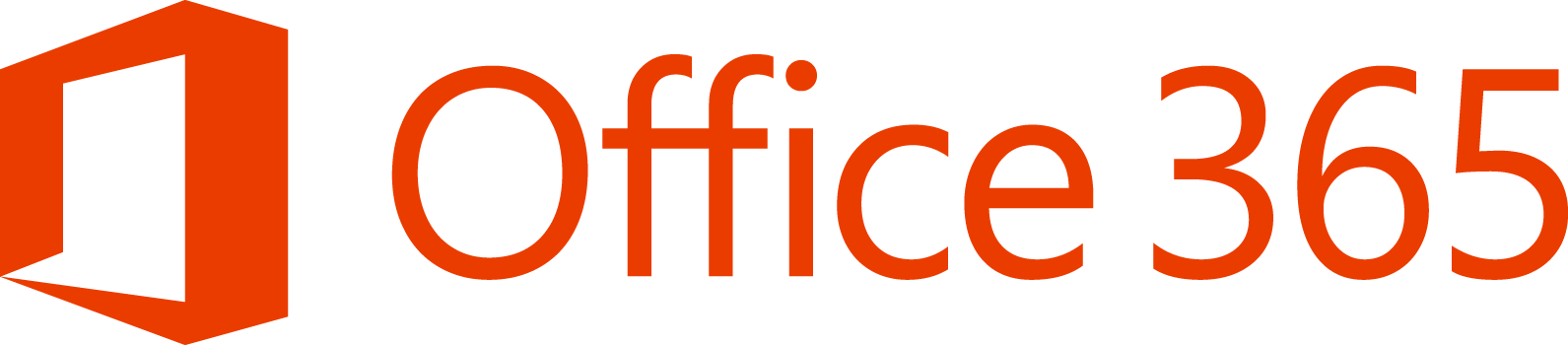 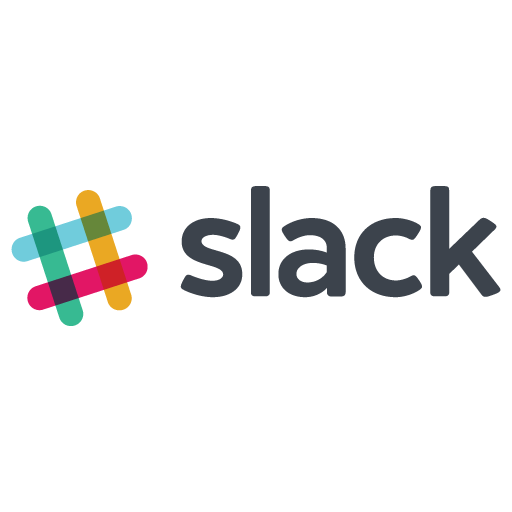 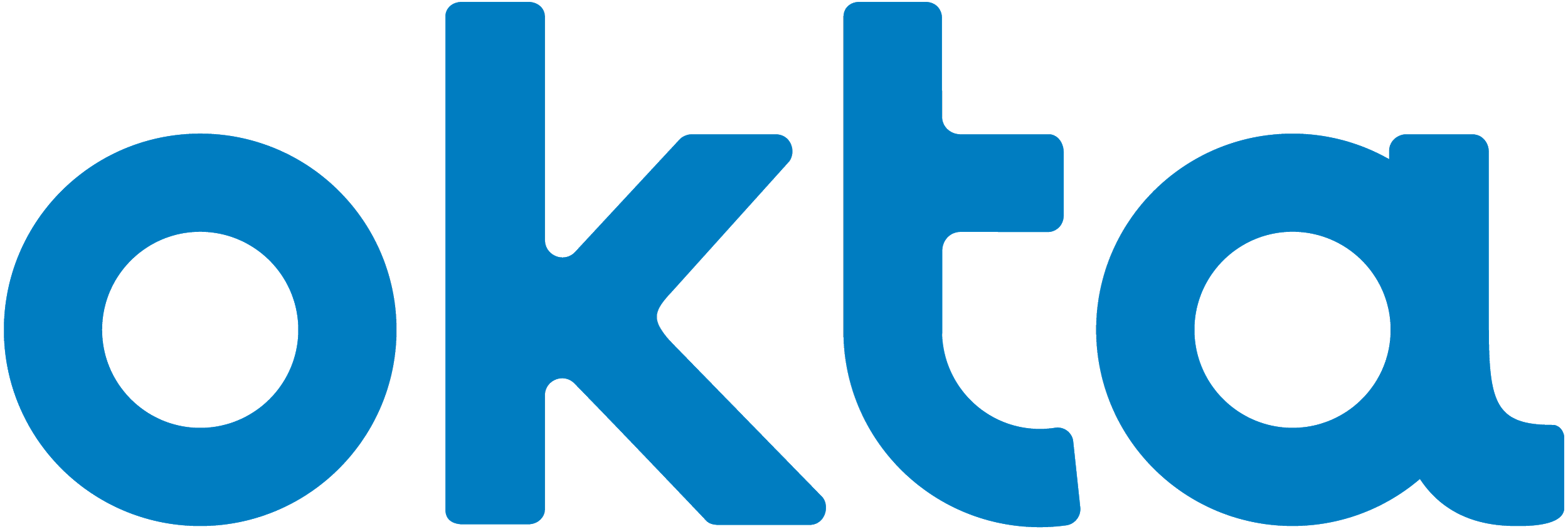 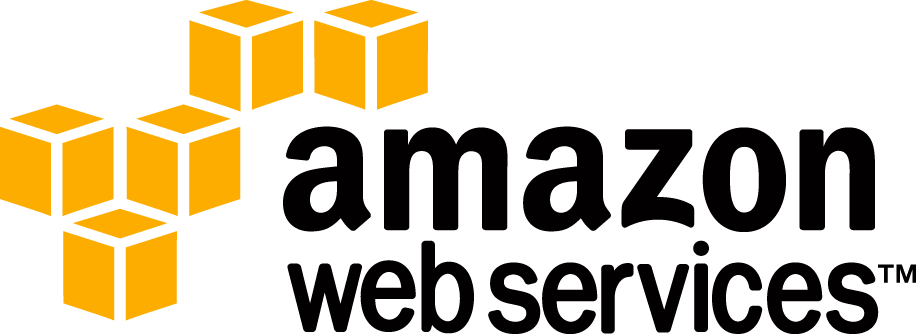 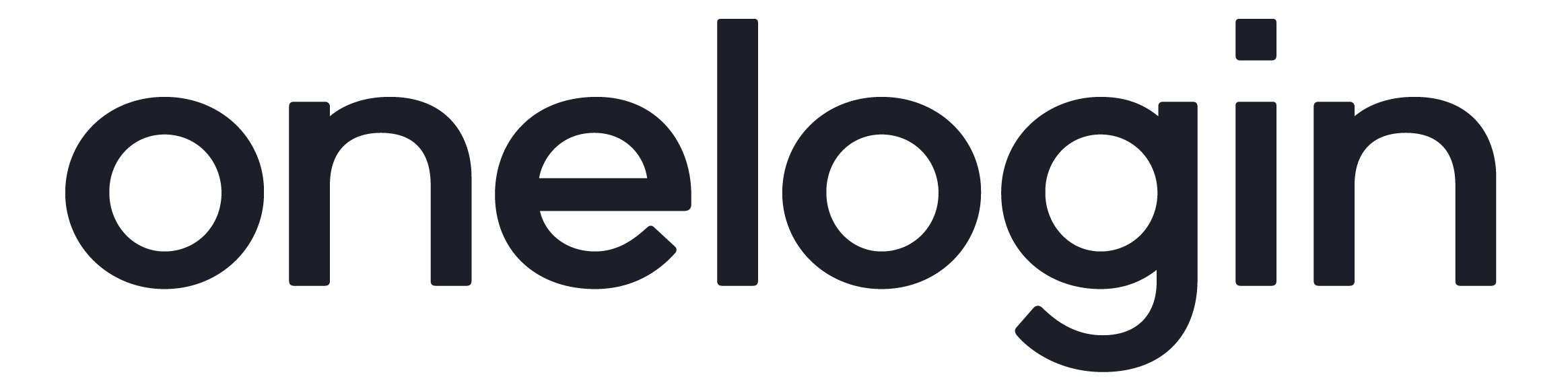 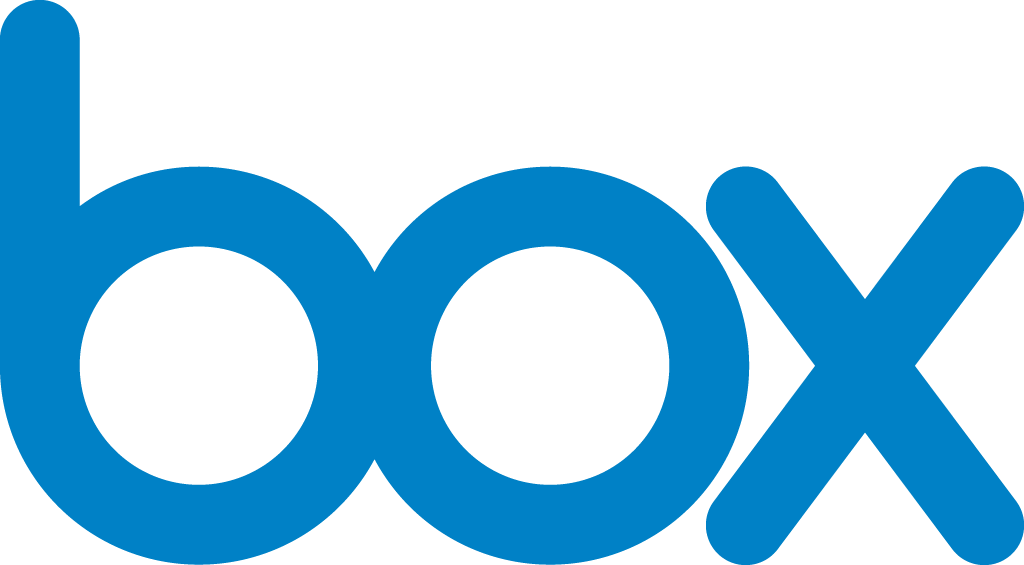 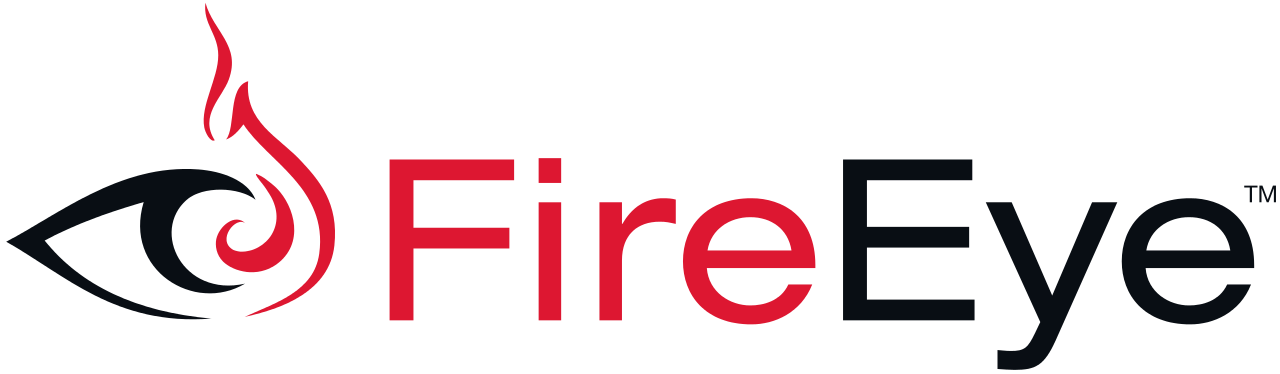 クラウドでの重要なインフラストラクチャ
の使用を保護する
セキュリティ ワークフローにクラウドを加える
クラウドでの 
ビジネス アプリケーションの使用を保護する
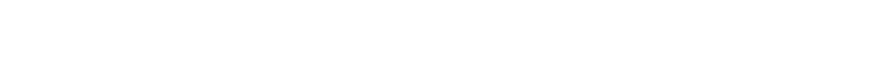 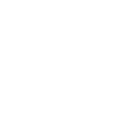 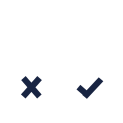 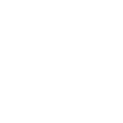 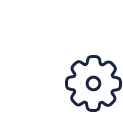 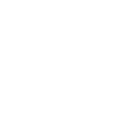 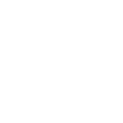 ユーザ行動分析
暗号化
管理
一元化された
監査
アプリケーション
ファイアウォール
DLP
Configuration
セキュリティ
シャドーITアプリケーションのリスク
シャドーITは、複数の方法でリスクを生む。潜在的な脅威は、ユーザIDの侵害、データロス、マルウェアへの感染など。

CloudLock CyberSecurity Report によると、世の中のアプリケーションの中、27% はリスクがあると分析しており、ほとんどの組織では、多くのサードパーティアプリケーションがコーポレート 　クレデンシャルで有効化されている
シャドーITの可視化が重要となっている
シャドーIT 検出 : OAuth経由の接続
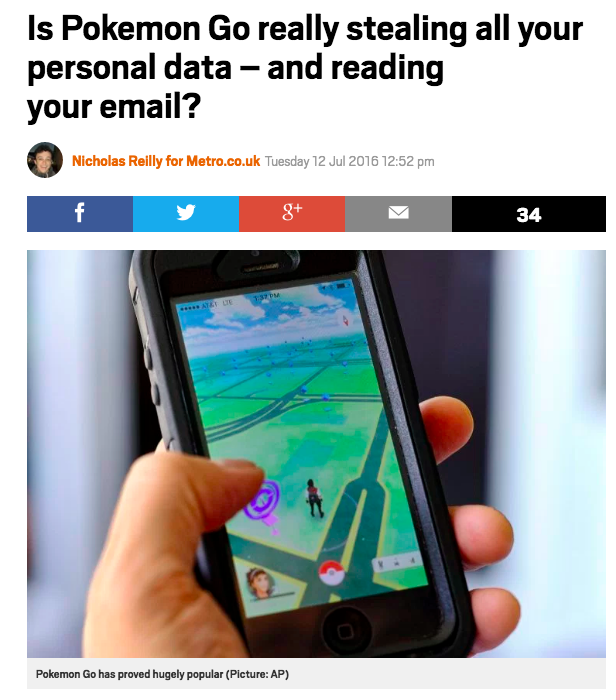 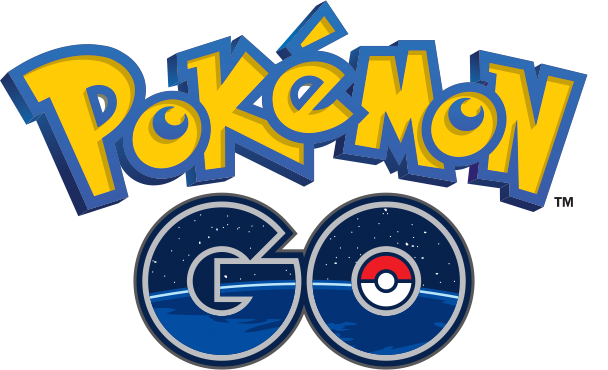 シャドーIT 検出 : OAuth経由の接続
全組織の 44% の従業員は、コーポレート クレデンシャルをポケモンGOのアクセスで利用している
平均で、 5.8% の組織の　従業員は、ポケモンGOを　インストールしている
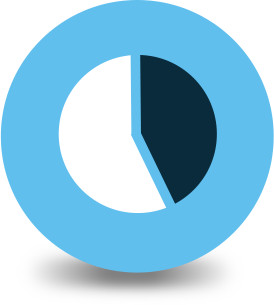 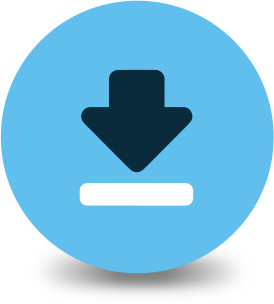 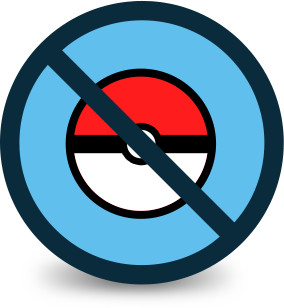 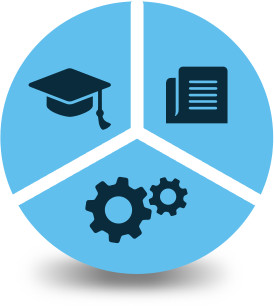 12% の機関のみアプリを禁止している
Top 3 の影響を受ける業界は、エデュケーション、メディア、テクノロジ
シャドーIT 検出 : NGFW連携
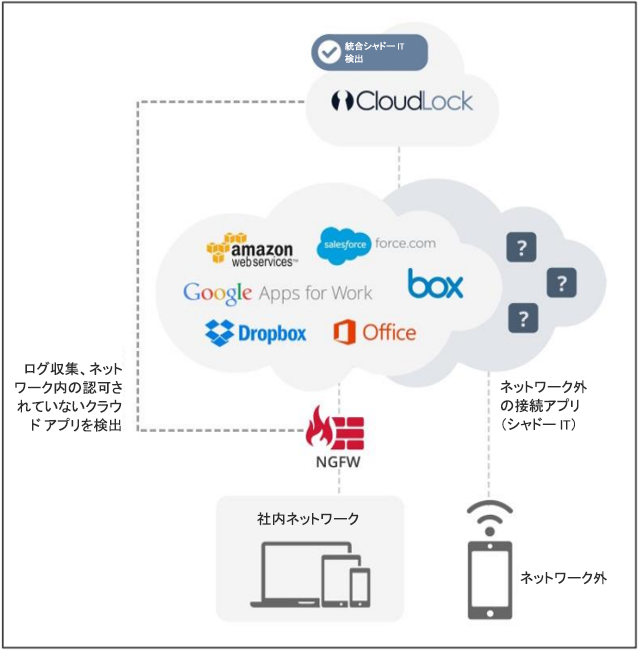 NGFW ログ ファイルの収集によって、許可されていないクラウドアプリケーションを検出

シャドーITのリスク要因：
データ漏えい 
コンプライアンス違反
CloudLock の差別化要因
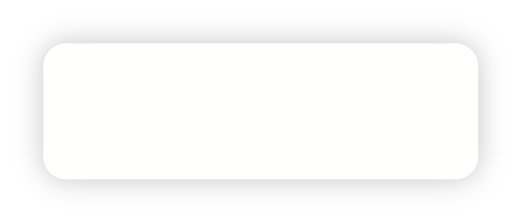 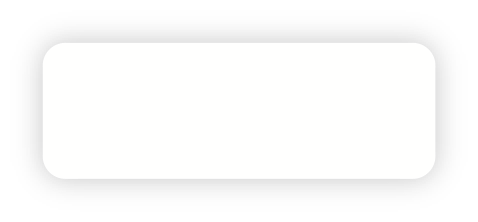 Cloud-Native：即時にフル バリューが得られ、中断されない
Broadest Cloud Coverage：
SaaS、IaaS、PaaS に対応
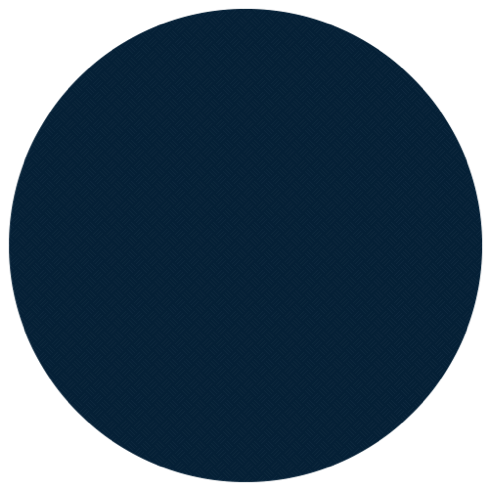 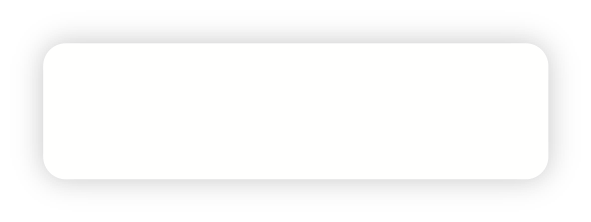 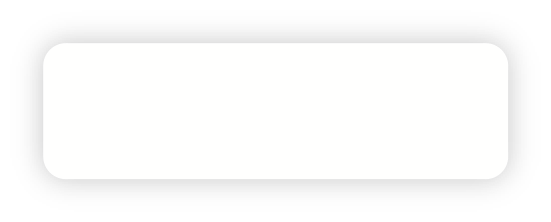 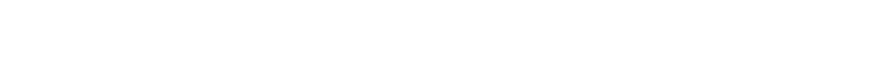 Deepest coverage：遡及的なセキュリティ分析、クラウド間トラフィック
Most scalable platform：
最大の CASB カスタマー ベース
差別化要因
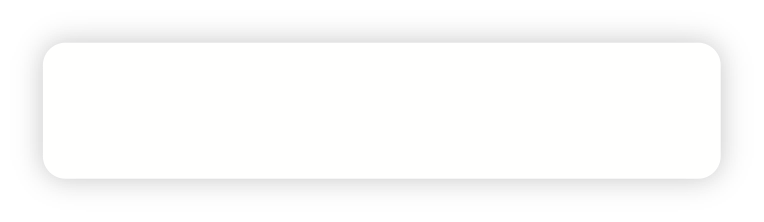 Smartest intelligence：CyberLab、クラウド ソーシング コミュニティの信頼性評価
CloudLock CyberLab と 最大のクラウド利用データセット
CloudLock CyberLab
イスラエル軍の脅威インテリジェンスと世界最大の CASB および クラウド セキュリティ プラットフォームを結合
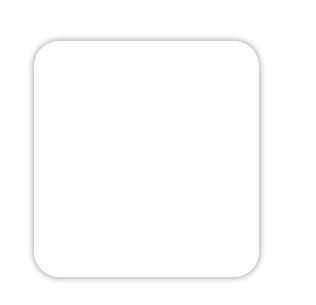 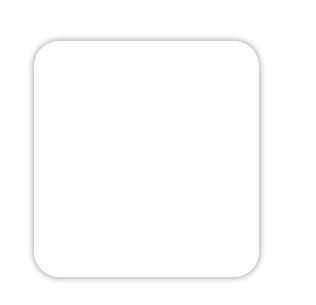 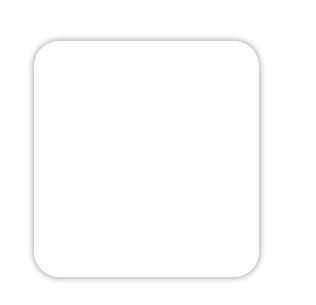 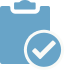 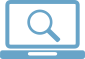 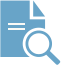 クラウド サイバーセキュリティ リサーチ
違反・侵害調査
サイバーセキュリティ
アセスメント
10 億以上
1 日のオブジェクト数
1,000 万以上 
1 日のユーザ数
16 万以上 
アプリケーション数
CloudLock サイバーセキュリティ脅威評価
すべてのクラウド サービスのリスクを明らかにします。
利用されている SaaS、IaaS、PaaS、IDaaS
侵害された可能性があるアカウント、クラウド マルウェア、またはデータ セキュリティ違反を明らかに
社内または業界の規制（PCI、HIPAA、FERPA など）に対する順守状況を検証 
組織の目標に応じたビジネス分析、マッピングの特定
21
21
21
UEBA - 注目すべきアクティビティ - 地域別
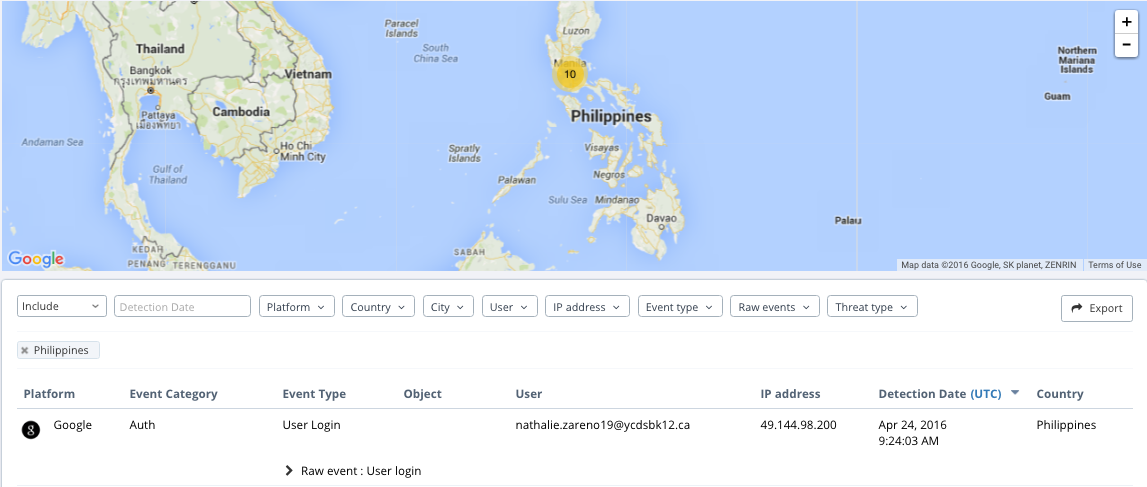 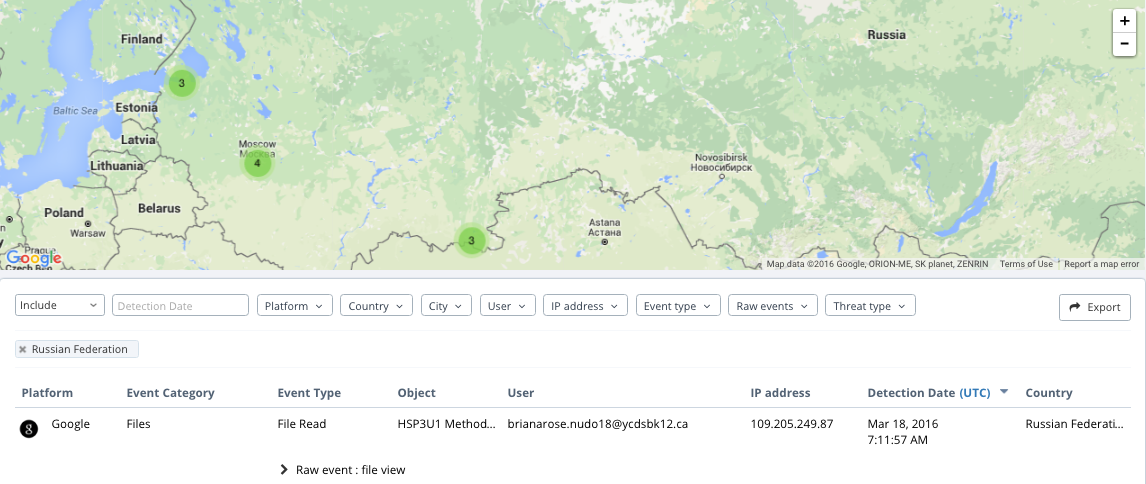 フィリピン
ロシア連邦
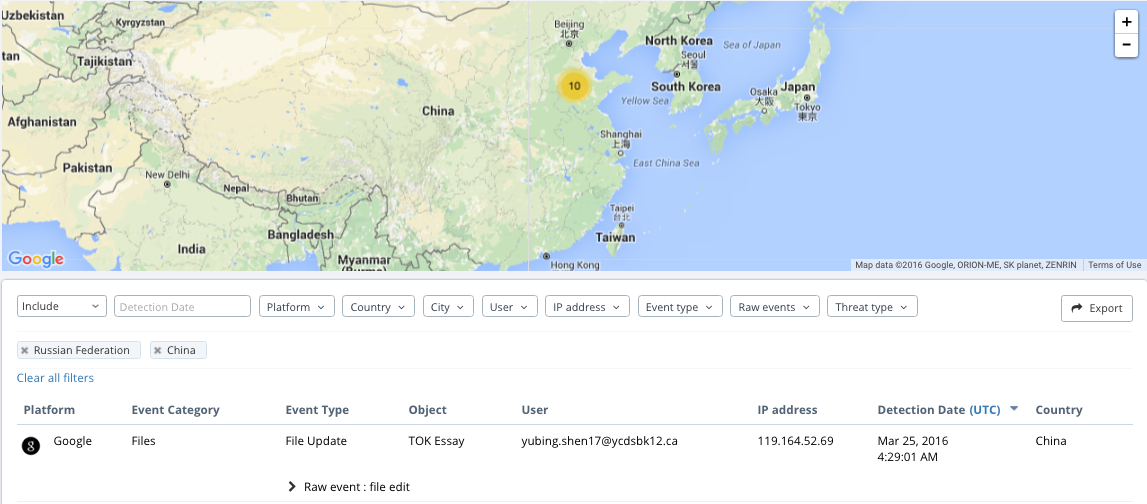 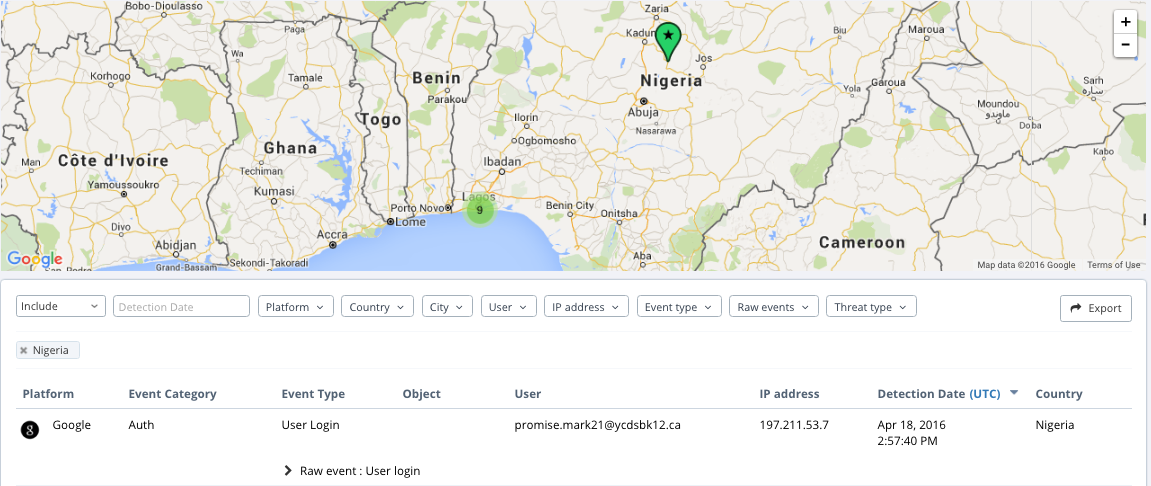 ナイジェリア
中国
22
22
22
UEBA - 継続的なログイン チャレンジ
継続的に発生するユーザのログイン チャレンジは、アカウントが侵害されていることを示している（パスワードが知られているが、Google がログイン アクションの正当性を疑っている）
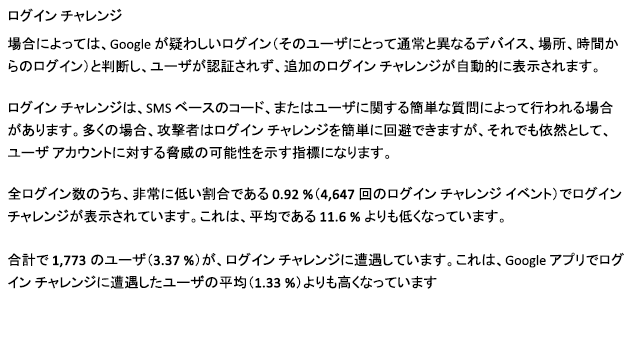 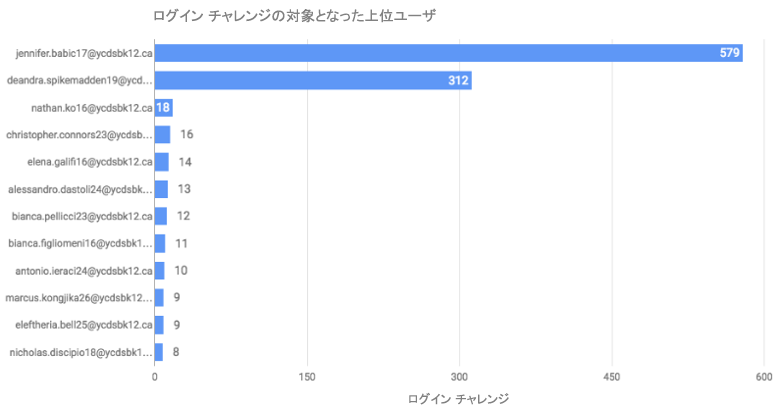 継続的なログイン チャレンジ
23
23
23
日本独自の辞書にも対応済み
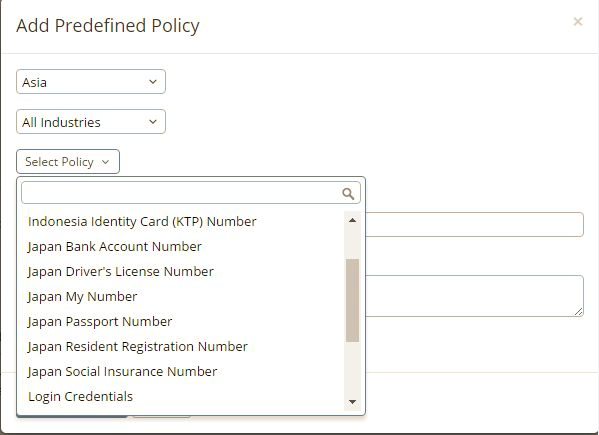 50
3 つのステップでリードを確かめる
パブリック クラウド アプリケーションまたは IaaS を使用または評価していますか。
いいえ
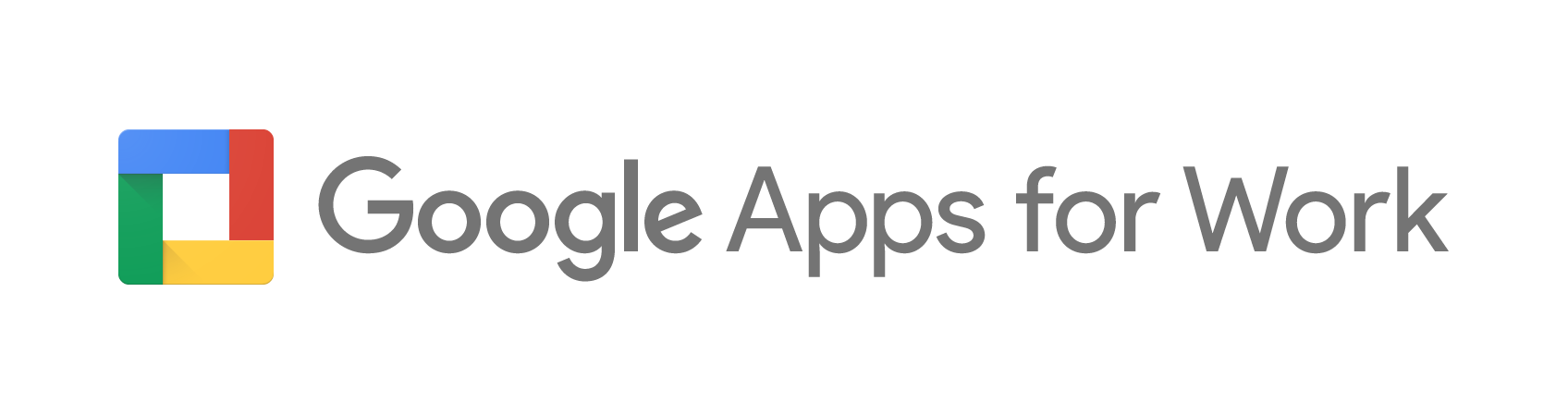 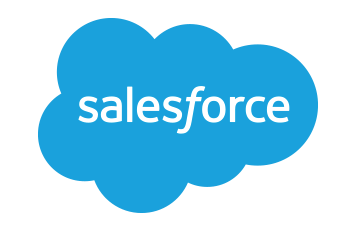 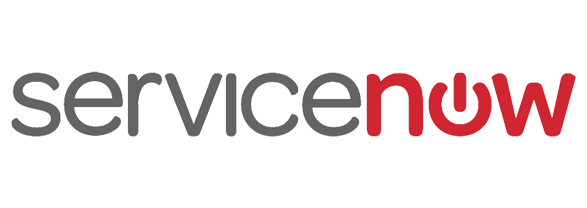 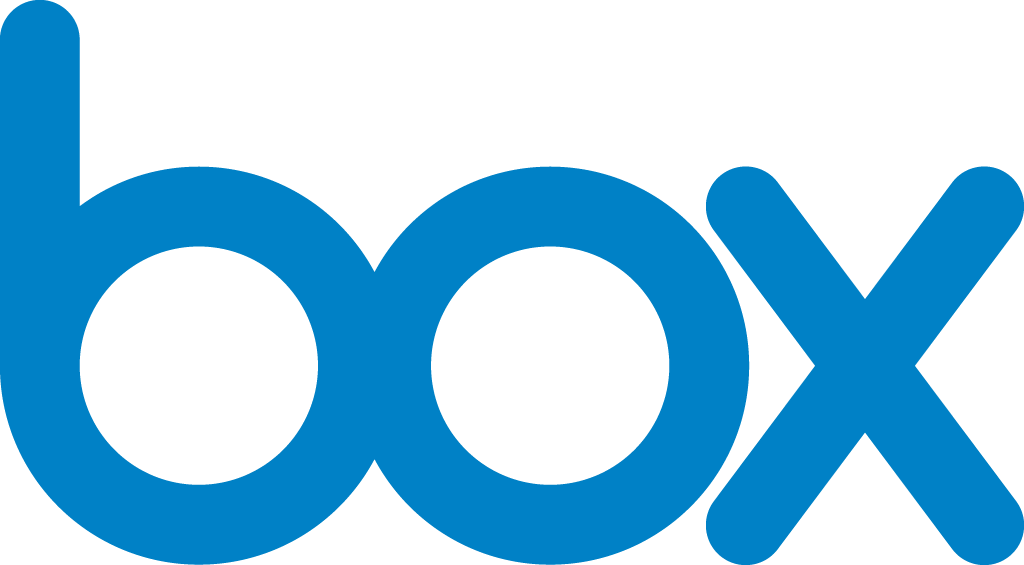 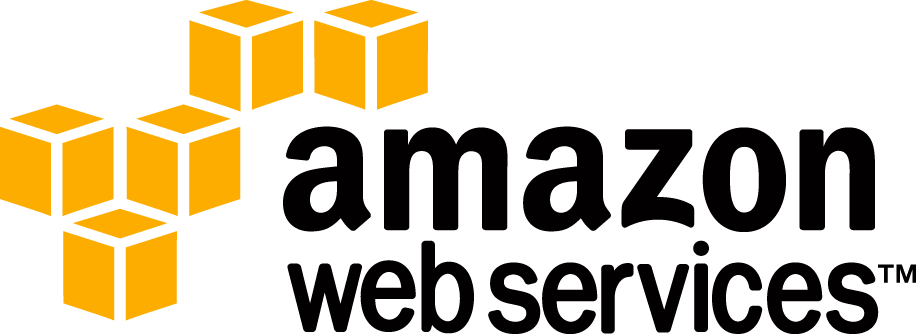 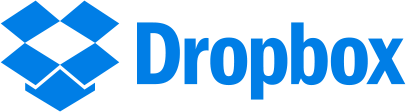 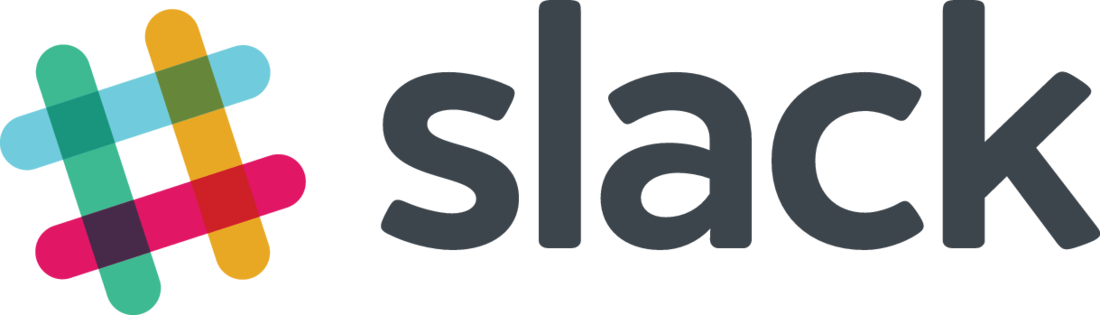 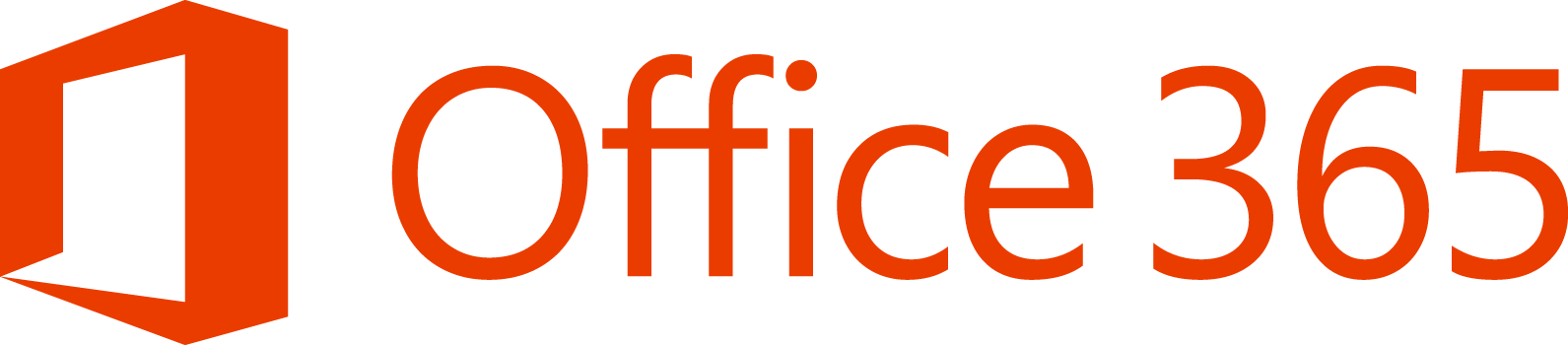 はい
対応
CASB に関する取組みを実施または計画していますか。
非対応
クラウド内のデータとユーザを保護するために、セキュリティ対策を適用することは、 
組織にとって価値のあることですか。
非対応
対応
利用を開始されるタイミングでご提案
導入見込みあり